Slide Instructions
Prepare slides in 16:9 aspect ratio.
If you choose to include text on your slide, we recommend using Arial font, minimum 24 pt.
As much as possible, use public domain or your own image(s). Get written (email is fine) permission for all other image use. Learn more about proper use of images.
Keep all images and text within the approximate area of this black border (images and text outside of this area will be cut off when being incorporated into the film).
Reminders
All semi-final and final presentations will be filmed.  
Your 3MT® slides will be embedded into a video and posted online.
Please submit two slides: cover and 3MT® slide.
Final slides must be submitted to gradengage@ontariotechu.ca by March 13, 2023.
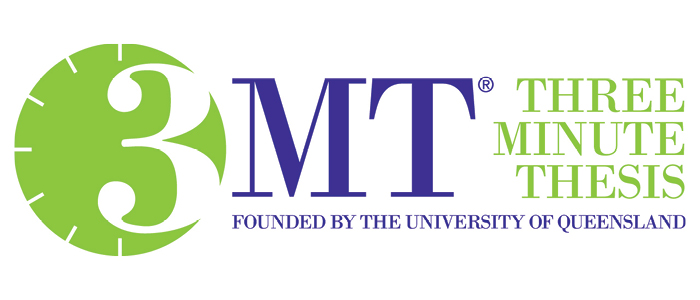 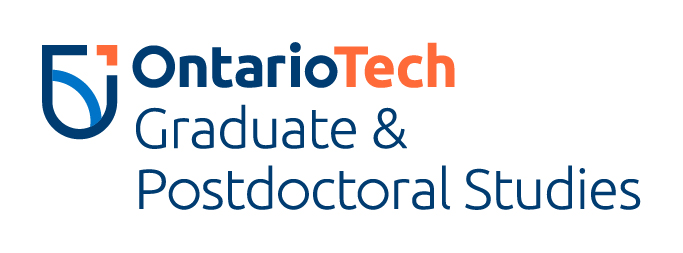 FirstName LastName
Title of Thesis

Program: <name of program>Faculty of <faculty>Supervisor: <name of supervisor>
Participant Slide.
All content must be within borders (you do not need to include the border on your slide).